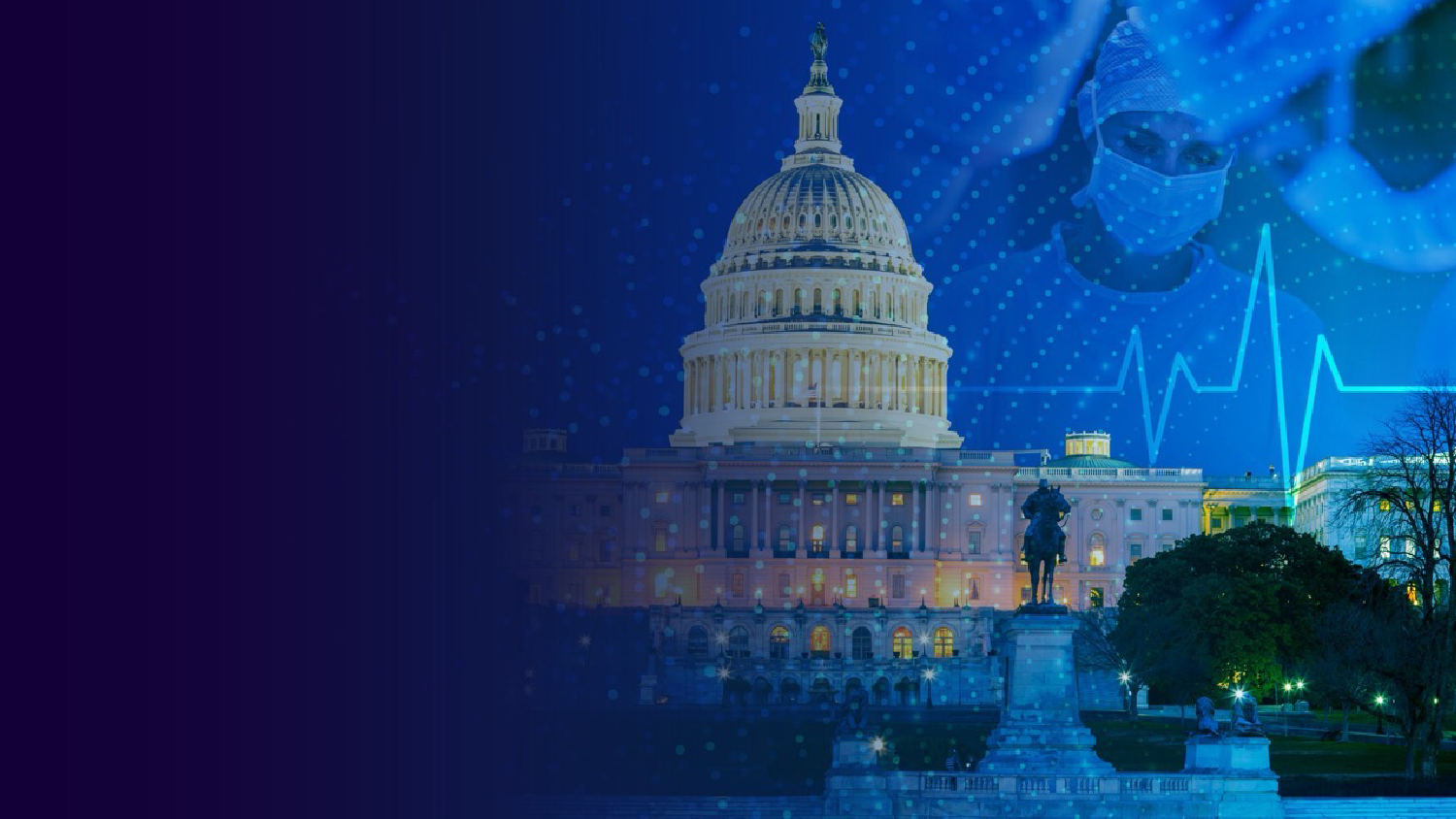 One-year Outcomes of ACURATE neo2 vs Approved TAVR Devices in All-risk Patients with Severe AS: the ACURATE IDE Trial
Michael Reardon, MD
Houston Methodist DeBakey Heart & Vascular Center Houston, TX

On behalf of the ACURATE IDE Investigators
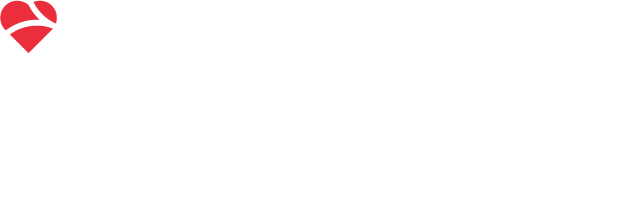 ACURATE IDE Trial Design & Primary Endpoint
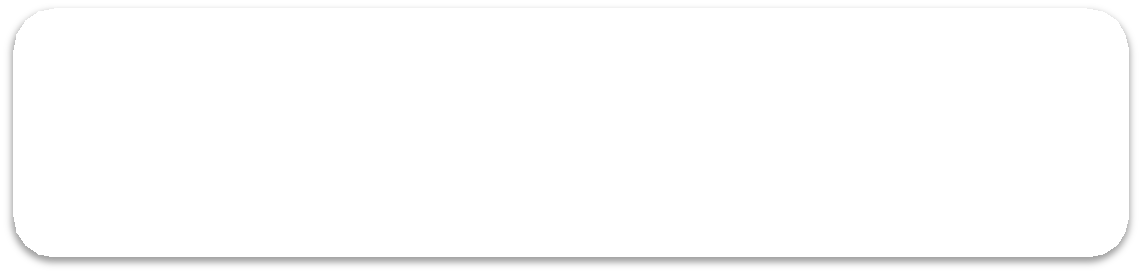 Primary Endpoint:
Composite of all-cause mortality, stroke or rehospitalization† at 1 year
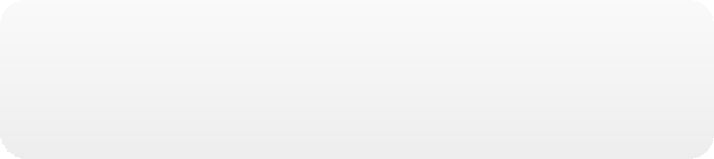 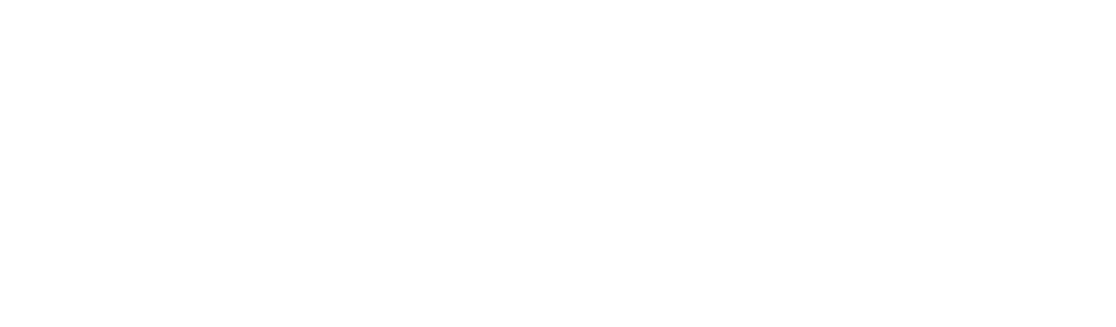 Prospective, multicenter, randomized study N=1500 patients with symptomatic severe native aortic stenosis indicated for TAVR
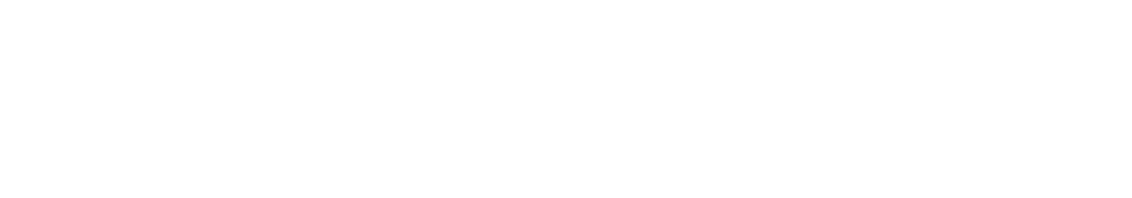 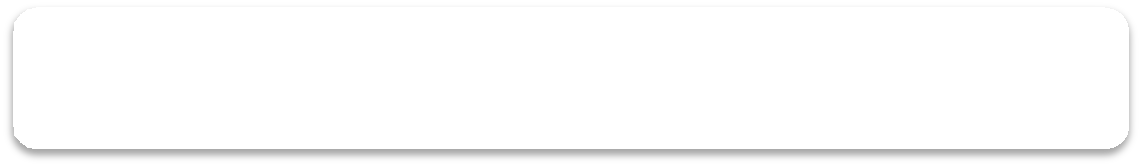 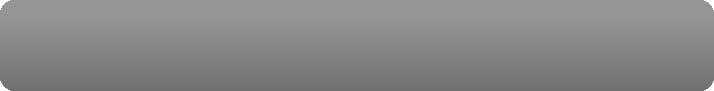 Operators pre-specify valve type to be used if randomized to Control

1:1 Randomization
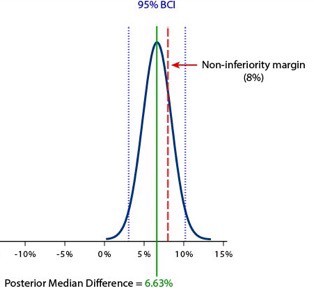 Upper bound of 95% BCI exceeds prespecified non-inferiority margin
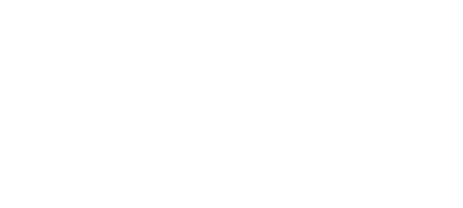 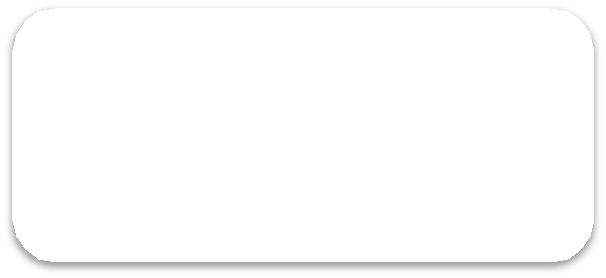 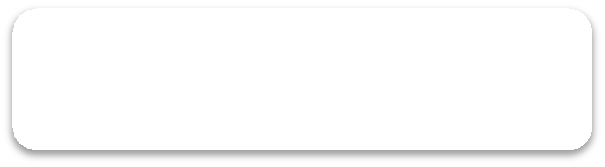 Mixed Control
N=748
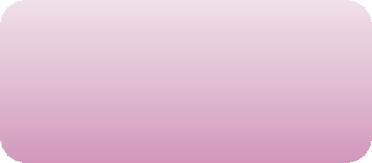 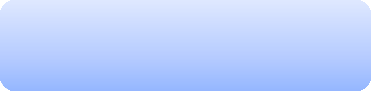 ACURATE neo2
N=752
Non-inferiority of ACURATE neo2 vs Control for the primary endpoint was not met
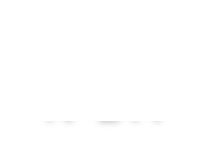 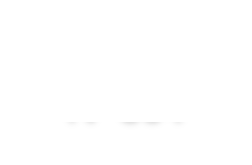 Evolut
N=244
SAPIEN
N=504
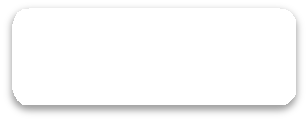 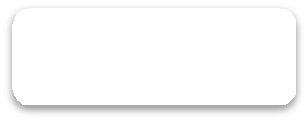 Follow-Up through 10y post-procedure
Note: Control devices include CoreValve Evolut R, Evolut PRO, Evolut PRO+, and Evolut FX and SAPIEN 3, SAPIEN 3 Ultra
† Hospitalization for valve-related symptoms or worsening congestive heart failure (NYHA class III or IV); per VARC-2 definition
* Posterior probability for non-inferiority was 77.9%, which is lower than the non-inferiority test threshold of 97.5%
Kaplan-Meier Analysis through 1 Year
ITT Population (N=1500)
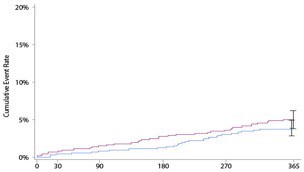 Death
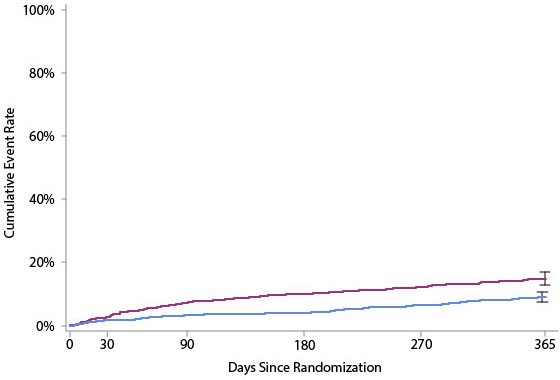 ∆1.1%
[-1.0%, 3.2%]
5.0%
3.9%
Death, stroke, or rehospitalization†
ACURATE neo2
Control
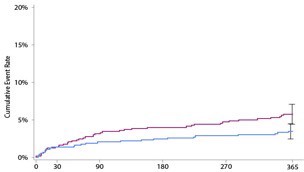 Stroke
∆2.3% [0.1%, 4.4%]
5.7%
3.4%
∆5.8% [2.4%, 9.1%]
14.8%
9.1%
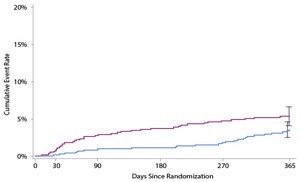 Rehospitalization†

∆1.8%
[-0.4%, 3.9%]
5.3%
3.5%
Note: Control devices include CoreValve Evolut R, Evolut PRO, Evolut PRO+, and Evolut FX and SAPIEN 3, SAPIEN 3 Ultra
† Hospitalization for valve-related symptoms or worsening congestive heart failure (NYHA class III or IV); per VARC-2 definition
Echocardiography Outcomes
Mean Gradient	Paravalvular Regurgitation
Severe Moderate Mild
None/Trace
ACURATE neo2 (n=752)
neo2
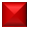 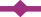 Ev olut (n=244) SAPIEN (n=504)
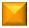 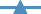 16.0
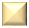 12.0
8.2
7.9
11.6
8.0
7.0
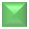 12.0
11.4
9.0
7.7
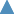 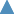 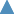 Discharge
1 Year
mmHg
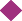 8.0
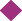 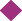 0.1%
1.0%
0.5%
3.2%
0.2%
0.8%
4.0
4.6%
6.7%
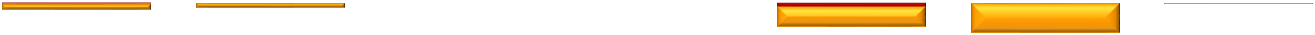 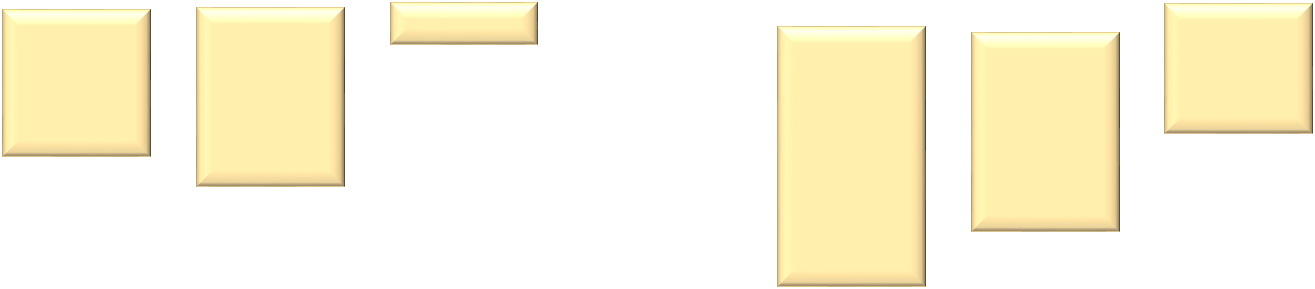 20.4%
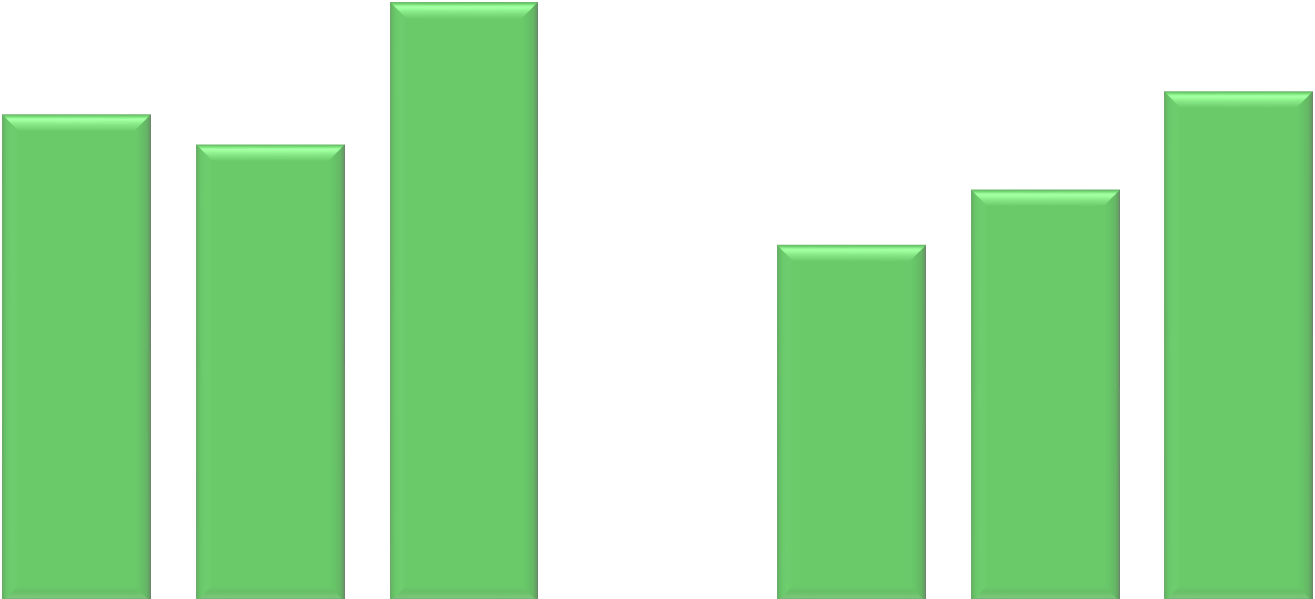 23.0%
Discharge	30 Days	1 Year

Doppler Velocity Index (DVI)
Discharge	1 Year
28.0%
0.0
31.3%
40.7%
0.8
93.3%
79.3%
75.9%
0.68
0.6
71.2%
0.65
0.64
0.63
64.1%
0.55
55.5%
0.52
0.4
0.2
0
ACURATE
neo2
n=721
ACURATE
neo2
n=616
Evolut
SAPIEN
Evolut
SAPIEN
ACURATE
Evolut
SAPIEN
ACURATE
Evolut
SAPIEN
Evolut  SAPIEN
n=218	n=463
ACURATE
neo2
n=676
ACURATE Evolut SAPIEN
neo2
n=586	n=209  n=388
n=236
n=490
n=217
n=411
Note: Control devices include CoreValve Evolut R, Evolut PRO, Evolut PRO+, and Evolut FX and SAPIEN 3, SAPIEN 3 Ultra
Retrospective Review
A post-hoc case review of ACURATE neo2 implantation evaluated proper valve frame expansion per angiographic imaging
Under-expansion can be identified by non-parallel commissure posts
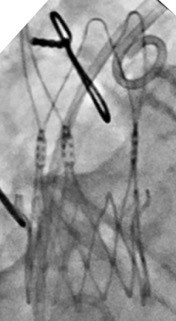 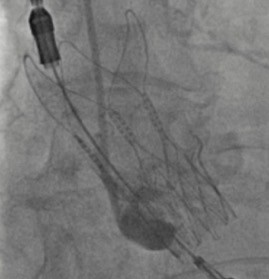 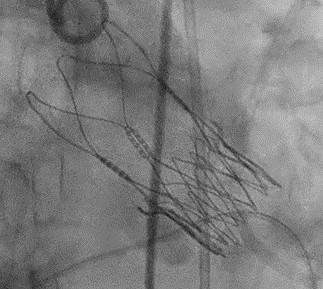 Valve frame under-expansion was present in ~20% of ACURATE neo2 cases
Bench Testing: Impact of Valve Frame Under-Expansion
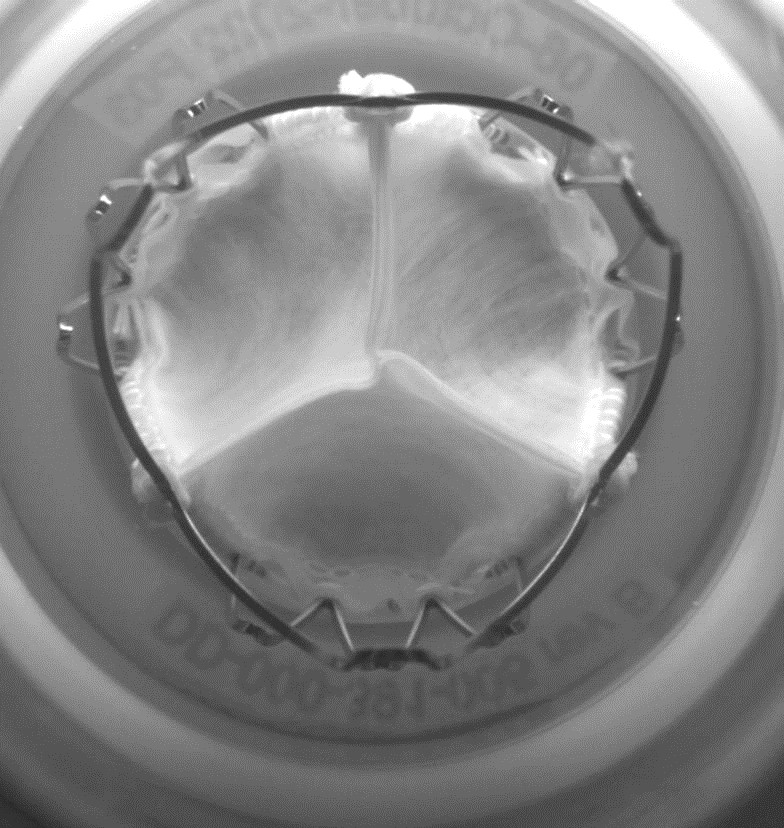 Video	Video
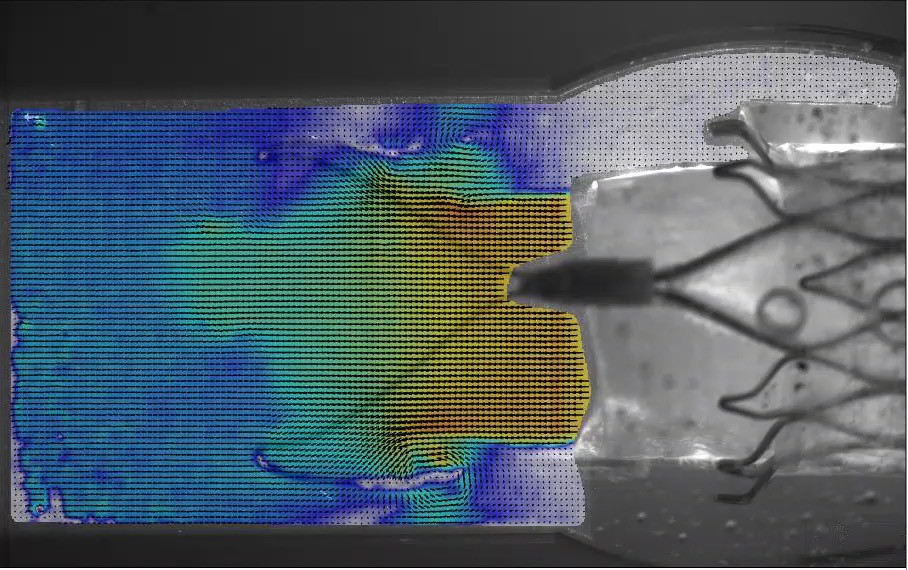 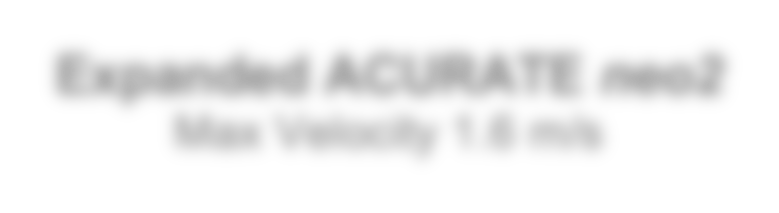 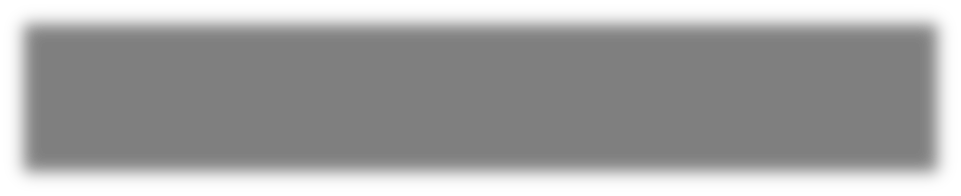 Expanded ACURATE neo2
Max Velocity 1.6 m/s
Laminar flow
Adequate washout
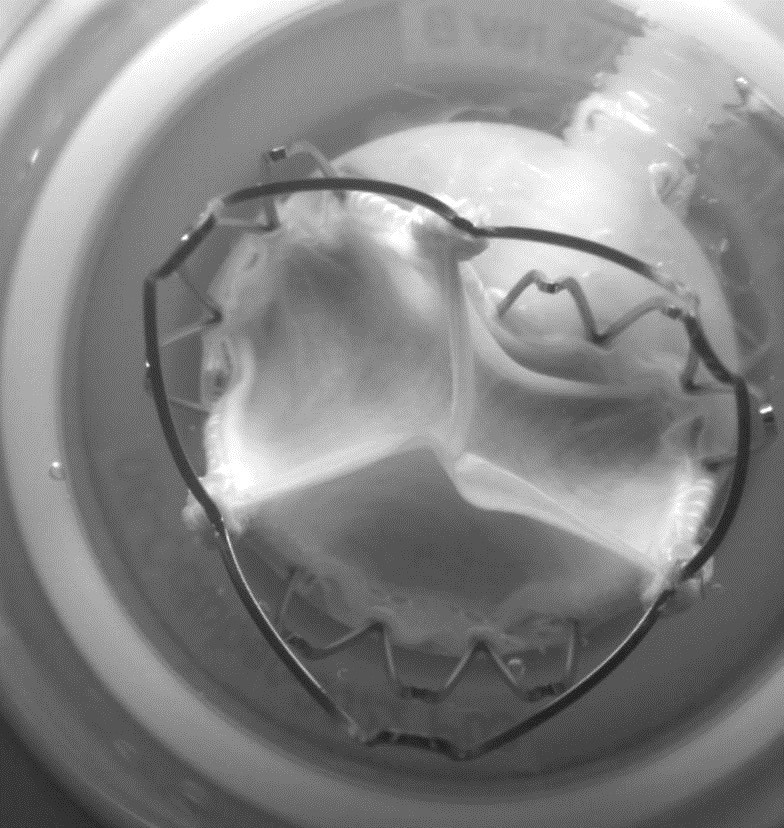 Video
Video
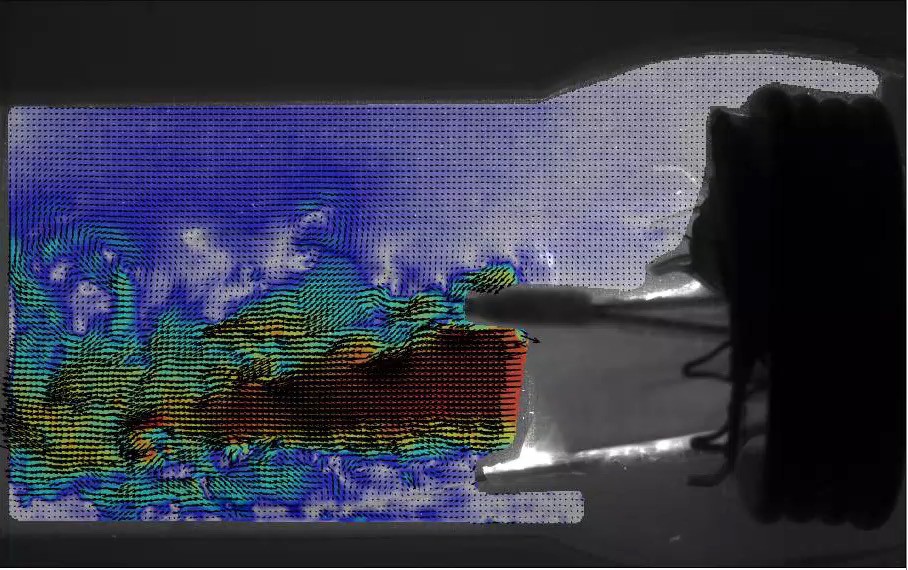 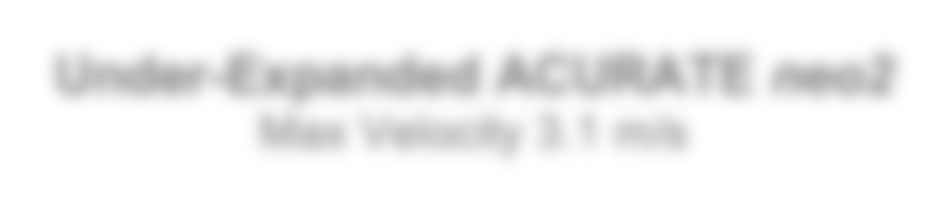 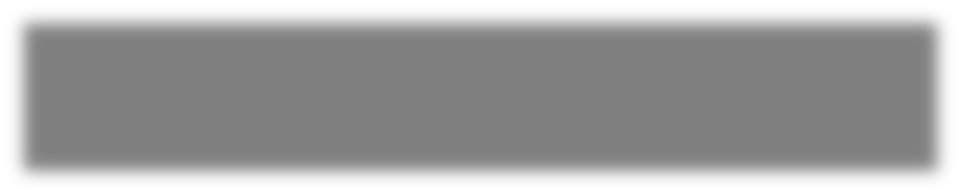 Under-Expanded ACURATE neo2
Max Velocity 3.1 m/s
Turbulent flow
Reduced washout
Post-Hoc Clinical Analysis: Valve Frame Expansion
Valve frame under-expansion was associated with increased rates of death (2-fold) and stroke (3-fold)
ACURATE neo2 Under-expanded ACURATE neo2 Expanded Control
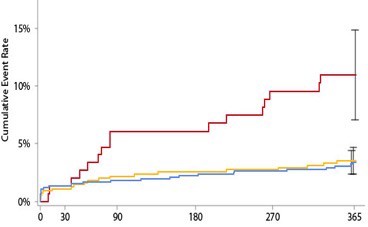 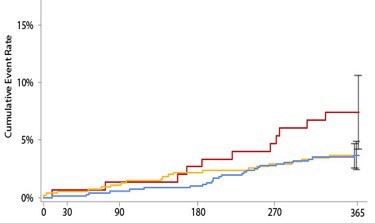 Death
Stroke
Death and stroke at 1 year are comparable for ACURATE neo2 Expanded and Control
11.0%
7.4%
3.7%
3.6%
3.5%
3.4%
Days since Procedure
Days since Procedure
† Hospitalization for valve-related symptoms or worsening congestive heart failure (NYHA class III or IV); per VARC-2 definition
ACURATE IDE Trial Key Take-Aways
Under-expansion is easy to identify and correct during the procedure
The largest head-to-head trial to evaluate TAVR with ACURATE neo2
Ability to compare ACURATE neo2 with commercially available devices was complicated by a challenging trial environment (trial-related and enrollment factors)
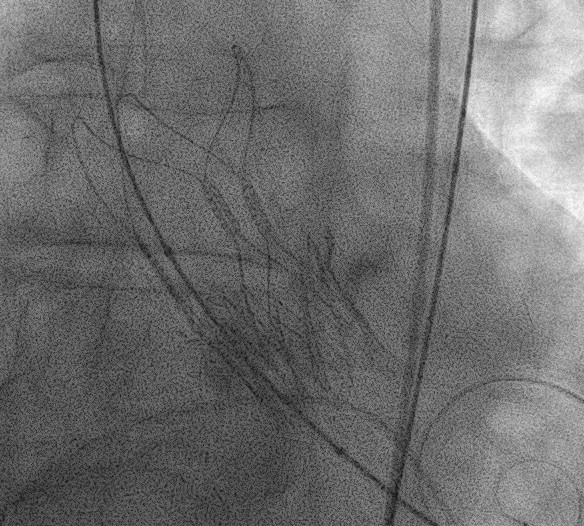 Post-hoc analyses identified valve under-expansion as a potential factor contributing to clinical outcomes
Adverse impact of under-expansion not evident for early clinical outcomes, but became apparent at 1 year
Well-expanded ACURATE neo2 valves are comparable to Control for death and stroke at 1 year